Бюджетное учреждение профессионального образования Ханты-Мансийского автономного округа – Югры «Нижневартовский социально-гуманитарный колледж»
Модель проведения регионального чемпионата «Абилимпикс»
 в Ханты-Мансийском автономном округе-Югре
Исполнители:
Полуянова О.Ю. методист РЦРД
Введение
Цель и задачи региональной практики
Цель региональной практики:
 Развитие  системы профессионального образования, реализации программы профориентации и подготовки к трудоустройству путем проведения чемпионатов по профессиональному мастерству среди инвалидов и лиц с ограниченными возможностями здоровья.
Задачи региональной практики:
повышение уровня профессионального мастерства инвалидов и лиц с ОВЗ посредством внедрения лучших практик чемпионатов «Абилимпикс» в образовательный процесс;
расширение возможностей трудоустройства инвалидов  и освоения новых видов профессиональной деятельности.
Целевая аудитория : граждане Ханты-Мансийского автономного округа-Югры  с инвалидностью и/или ограниченными возможностями здоровьяв возрасте от 14 лет.
Модель проведения регионального чемпионата «Абилимпикс» в Ханты-Мансийском автономном округе-Югре ( на примере категории «Школьники»)
1.Отдых и обучение в летнем профриентационном региональном  лагере
Участие школьников  в конкурсной, культурной и профориентационной программе
Профессиональные пробы
Экскурсии, мастер-классы
Представление своих работ на международных и  всероссийских выставках
1.Компетентностное ориентирование в рамках трудового обучения
2.Работа с психологом по выявлению особенностей качеств личности участника
3.Участие школьников в  компетентностных мастер-классах
2.Получение образовательного сертификата  по дополнительной профильной программе
3. Денежные премии окружного значения.
Этап  стимулирования и вознаграждения
Этап участия в региональном чемпионате
Участие в Профориентационной смене
Отработка профессиональных навыков по своей компетенции 
Участие в мероприятиях «Молодежного форума»
Конкурс «Медиавололнтер чемпионата «Абилимпикс»
Этап  подготовки к региональному чемпионату
Этап  Профориентационной направленности
Этап выбора компетенции
Программные направления Регионального чемпионата
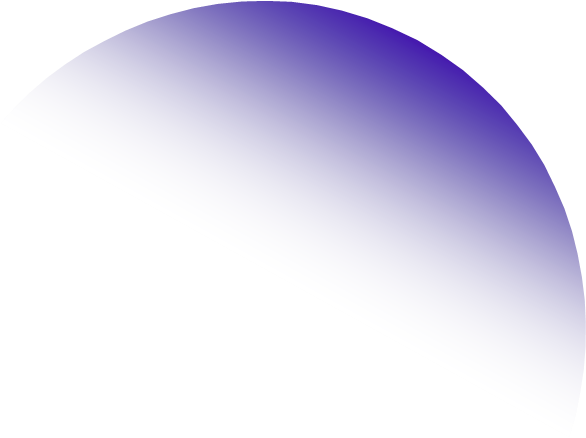 Добровольческое направление
Деловая программа
Деловая программа
Деловая программа
Деловая программа
Соревновательное
направление
Региональный 
чемпионат
Культурное направление программы
Профориентационное направление программы
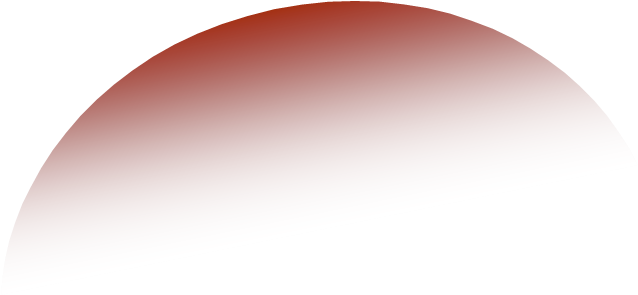 Медийное направление
Выполнение конкурсных заданий 
по 37 компетенциях
290 участников 
12 конкурсных  площадок
Молодежный тренинг
Добровольческий коворкинг
Панельная дискуссия
Семинар
Круглый стол
Заседание Молодежного совета
Оповещение информации  о чемпинате в СМИ
Региональный конкурс «Медиаволонтер движения «Абилимпикс»
Профориентационное
 направление
Деловая программа
Культурное направление
Добровольческое
  направление
Соревновательное
 направление
Медийное направление
Описание программных направлений
Профессиональные пробы
Мастер- класс «Чудесариум»
Мастер- класс «Играем в оркестре!»
Мастер-класс «Азбука фитнеса»
Презентационный показ компетенции «Карвинг»
Профоринтационное тестирование
Торжественная церемония  открытия и закрытия  VIII Регионального чемпионата «Абилимпикс - 2023»
Концертная  видео-открытка
Ресурсы, которые необходимы для эффективной реализации  региональной практики
Кадровый ресурс
Административный ресурс
Финансовый ресурс
Информационно-технический ресурс
Ожидаемые результаты реализации региональной практики и методы их контроляПоказатели и ожидаемы результаты отражены  в Плане работы (Дорожная карта) реализации проектов и программ движения «Абилимпикс» на территории Ханты-Мансийского автономного округа-Югры
Сведения о практической апробации региональной практики - https://www.ugoria.tv/news/2023/04/20/47060- https://xn--86-1lcte.xn--p1ai/news/rezultaty_viii_chempionata_khmao_jugry_abilimpiks_v_2023_godu/2023-05-26-2073- https://hmtpk.ru/ru/press-center/news/for-students/s-20-22-aprelya-2023-goda-proshel-viii-regionalnyy-chempionat-abilimpiks-2023/- https://www.ugoria.tv/news/2023/04/26/47607
Результаты, подтверждающие эффективность реализации региональной практики
290 -   количество  участников
         37 - количество компетенций 
           151-  количество экспертов 
               80 - добровольцев
	         108 – победителей и призеров
                     12- образовательных площадок
2023
2016
43 -  количество  участников
       8 - количество компетенций 
            40 -  количество экспертов
	      24 – победителей   и  призеров
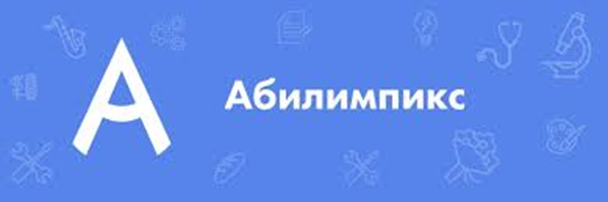 Заключение
Региональный центр развития движения «Абилимпикс» в Югре -  это:
Движение, которое включает проведение региональных чемпионатов «Абилимпикс», тренировочных сборов, отборочных этапов  и участие в финале Национального чемпионата «Абилимпикс» региональной команды! 
Организация и проведение Молодежного форума участников движения «Абилимпикс»!
Летнего отдыха частников-победителей;
Проведение профориентационной смены лагеря, где приняли участие 20 призеров; 
Ярмарки вакансий и мастер-классы!
Студенческие коворкинги и Школа добровольчества!  
Обучении дополнительной профессии и  вручение 25-ти участникам – победителям образовательных сертификатов.
Почти 300 преподавателей округа в ходе обучения стали сертифицированными экспертами и 5 преподавателей округа имеют статус национального эксперта  чемпионата «Абилимпикс» !
Региональный центр развития движения «Абилимпикс» 
в Ханты-Мансийском автономном  округе -
 это амбассадор  развития 
современного инклюзивного общества Югры
Полуянова Ольга Юрьевна
методист РЦРД
+7 (904) 460-23-31
216@nv-study.ru